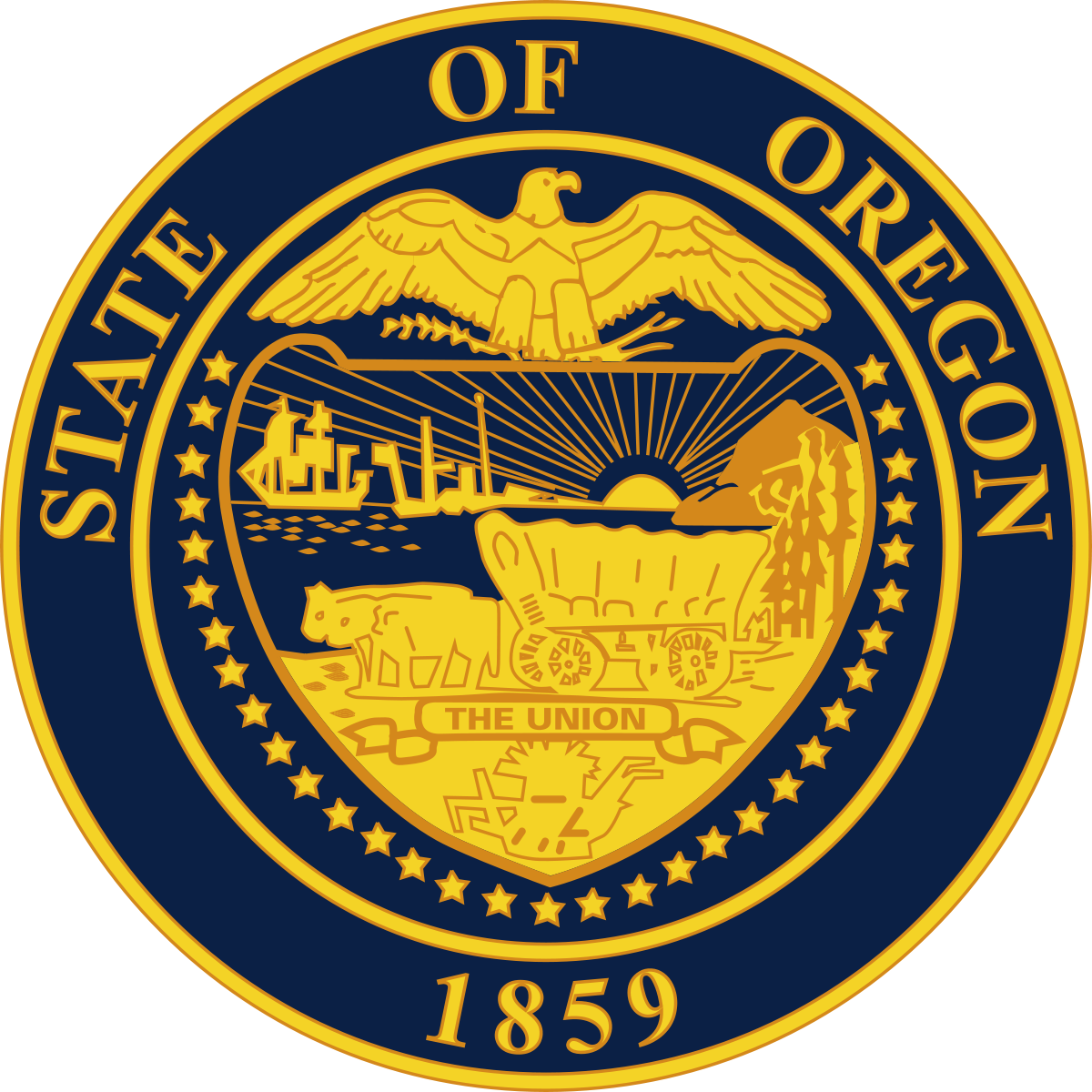 Reopening Oregon:A Public Health Framework for Restarting Public Life and Business
Governor Kate Brown
April 20, 2020
1
Version 4/20/2020 13:48
You don’t make the timeline. The virus makes the timeline.

– Dr. Anthony Fauci
2
Our reality:
We will be living with the virus until there is immunity, which is many months off.
3
COVID-19 hospitalizations
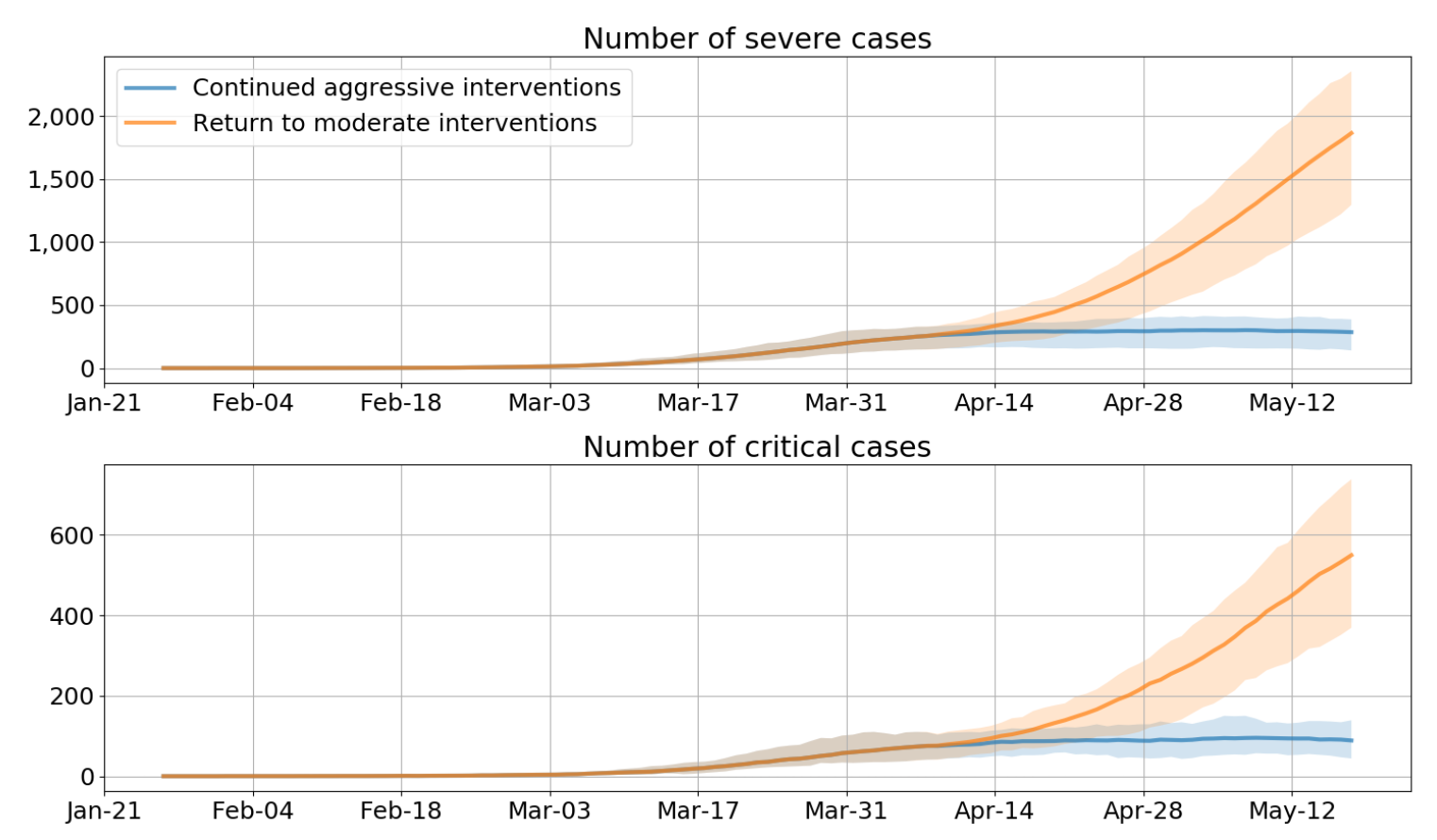 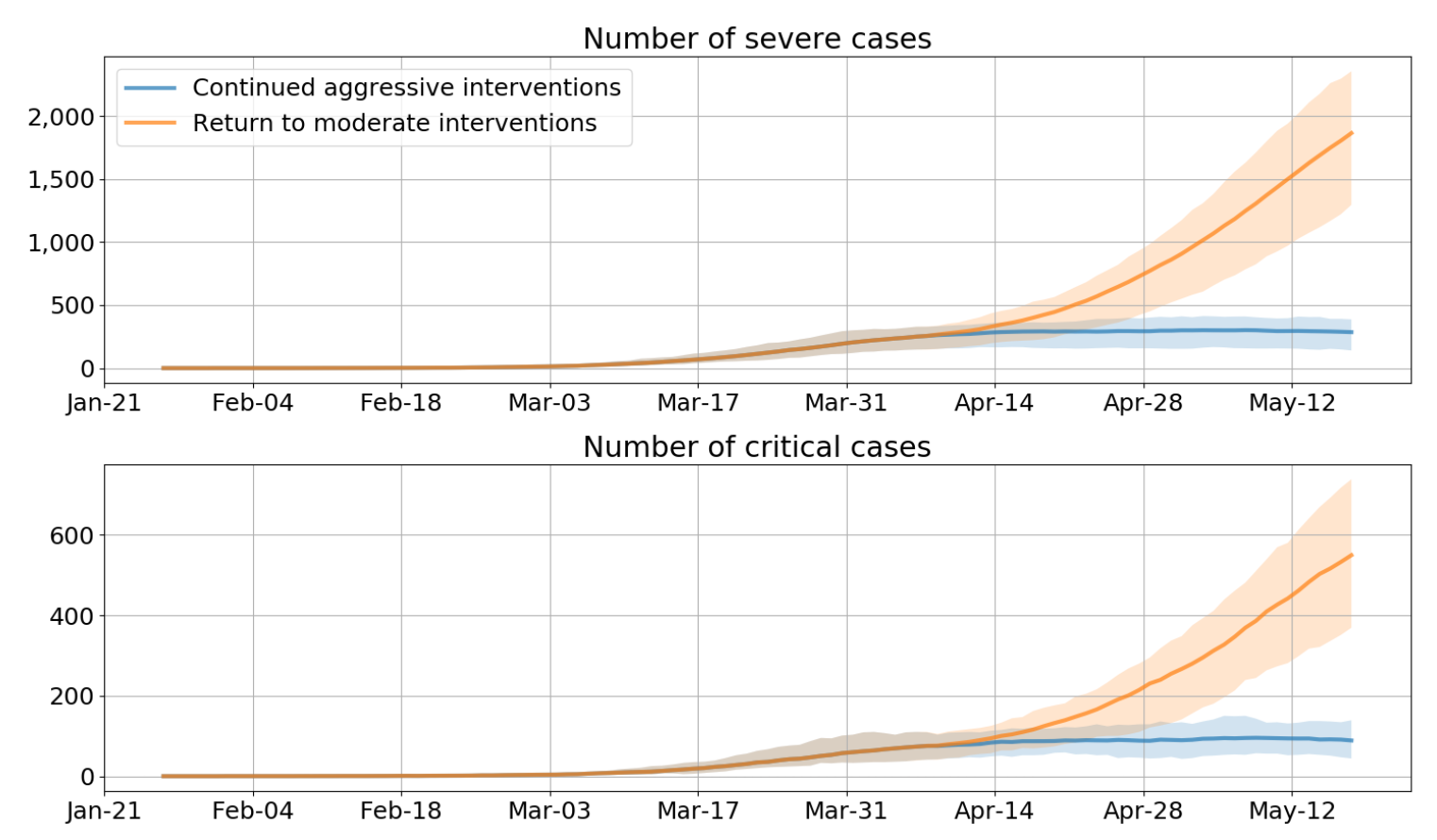 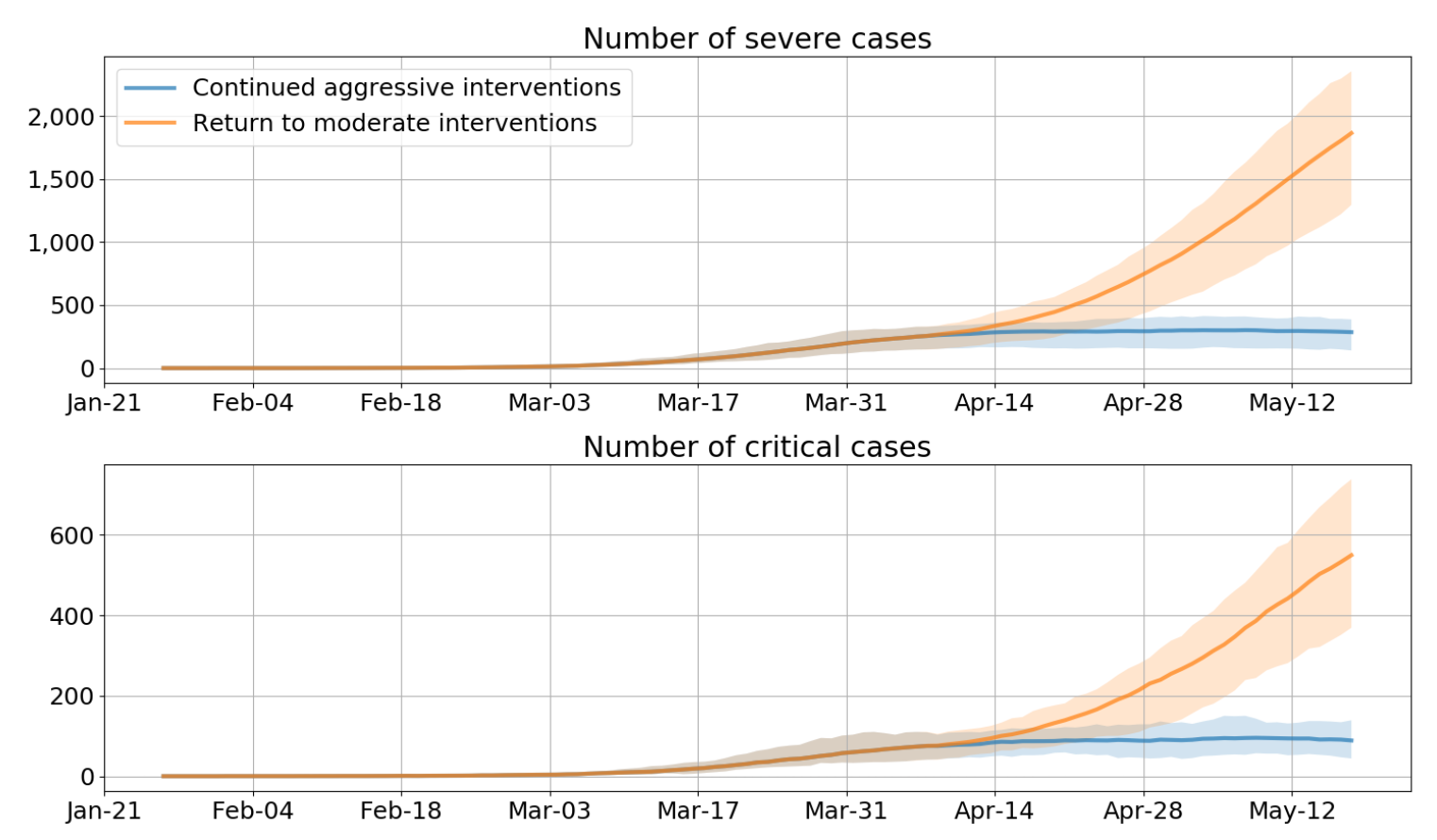 Goal: Keep the Curve Flattened
Source: Institute for Disease Modelling
Experience in other countries and modelling says: reducing social distancing too quickly will create a spike in cases.
4
Opening Up America AgainGuidelines
Released by President Trump on April 16, 2020
NOTE: The Governor’s Medical Advisory Panel and the Oregon Health Authority have not thoroughly reviewed the Opening up America Again Guidelines. After review, criteria could be added or modified to better meet the situational needs of the state of Oregon.
5
Gating Criteria: 3 components
Symptoms – declining numbers
Cases – declining numbers
Hospital capacity – regular procedures and adequate testing
Core State Preparedness: 3 components
Robust testing and contact tracing
Healthcare system capacity, including PPE and surge capacity
Plans for health and safety
Phased lifting of restrictions: 3 components
Phase 1
Phase 2
Phase 3
Framework Overview
6
SYMPTOMS
Downward trajectory of influenza-like illnesses (ILI) reported within a 14-day period 
- AND -
Downward trajectory of COVID-like syndromic cases reported within a 14-day period 

CASES
Downward trajectory of documented cases within a 14-day period 
- OR -
Downward trajectory of positive tests as a percent of total tests within a 14-day period (flat or increasing volume of tests) 

HOSPITALS
Treat all patients without crisis care
- AND –
Robust testing program in place for at-risk healthcare workers, including emerging antibody testing
Three Gating CriteriaApplied on a state or regional basis
DRAFT – Oregon will likely use modified metrics, especially for rural counties who have small numbers.
7
I. TESTING & CONTACT TRACING
Screening and testing for symptomatic individuals 
Test syndromic/influenza-like illness-indicated persons
Ensure sentinel surveillance sites are screening for asymptomatic cases (sites operate at locations that serve older individuals, lower-income Americans, racial minorities, and Native Americans) 
Contact tracing of all COVID+ cases

II. HEALTHCARE SYSTEM CAPACITY
Sufficient Personal Protective Equipment (PPE)
Ability to surge ICU capacity
Core State Preparedness: I and II
8
III. PLANS
Protect the health and safety of workers in critical industries 
Protect the health and safety of those living and working in high-risk facilities (e.g. senior care facilities) 
Protect employees and users of mass transit 
Advise citizens regarding protocols for social distancing and face coverings 
Monitor conditions and immediately take steps to limit and mitigate any rebounds or outbreaks by restarting a phase or returning to an earlier phase, depending on severity
Core State Preparedness: III
9
Phase One
Phase One begins at Governor’s direction after all Gating Criteria and Core Preparedness items are met
10
Guidelines for Individuals
Practice good hygiene
Strongly consider wide use of face coverings in public
Stay home if sick

Guidelines for Employers
Develop and implement appropriate policies: social distancing, protective equipment, temperature checks, sanitation.
Monitor workforce for indicative symptoms
Contact tracing policies for positives.
Phased Approach: Guidelines for all Phases
11
ALL VULNERABLE INDIVIDUALS should continue to shelter in place. 
All individuals, WHEN IN PUBLIC (e.g., parks, outdoor recreation areas, shopping areas), should maximize physical distance from others. 
Avoid SOCIALIZING in groups of more than 10** people. Close COMMON AREAS where people are likely to congregate and interact. 
MINIMIZE NON-ESSENTIAL TRAVEL
Continue TELEWORK whenever possible.
Phase One: Individuals & Employers
** NOTE: Needs review by Oregon Health Authority, Governor’s Medical Advisory Panel and local public health.
12
Phase One: Specific Types of Employers
** NOTE: Needs review by Oregon Health Authority, Governor’s Medical Advisory Panel and local public health.
13
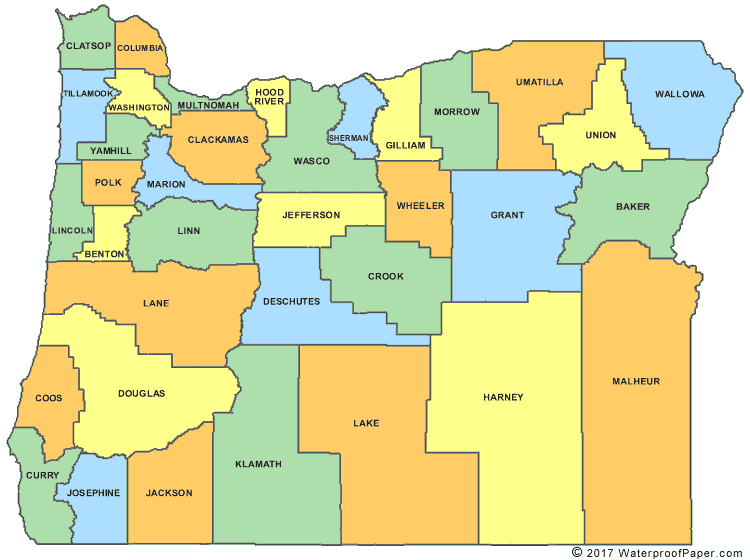 Geographical considerations: • Declining growth in symptoms/ cases• Regional testing capacity • Regional hospital capacity• Regional contact tracing capacity• Regions work with OHA on plans
14
Additional prerequisite for opening a county in Oregon: a formal request to the Governor:
Letter from the CEOs and CMOs of hospitals within the county committing to daily PPE reporting to OHA, PPE supply chain reliability and hospital bed surge capacity.
Recommendation letter from the County Public Health Officer.
Vote of the County governing body certifying PPE for first responders is sufficient.
FOR DISCUSSION - UNDER CONSIDERATION
15
Phases Two and Three
Wait 14 days, pass the gating criteria again, then move to the next phase.

Phase 2: ** Gatherings increase to 50, non-essential travel can resume, schools and gyms can open under physical distancing
Phase 3: ** Mass gatherings size increases, worksites have unrestricted staffing, visitors to nursing homes allowed, restaurants and bars can have more seating
** NOTE: Needs review by Oregon Health Authority, Governor’s Medical Advisory Panel and local public health.
16
High-level framework presentations: Begin April 17
Governor’s Economic Advisory Council
Regional Solutions Regional Advisory Councils
Local elected officials: Counties, cities, legislators
County health departments
Outdoor recreation sector
Healthcare stakeholders
Business community
Communities of color, Tribes, and community organizations
Many more…
High-LevelFramework Community Presentations
17
Sector-specific discussions: starting week of April 20
Restaurants/Food service
Retail
Personal services (hair and nail salons, massage, tattoo parlors, etc.)
Childcare
Transit
Outdoor recreation (parks, trails, etc.)
Sector-specific Discussions: Owners/practitioners, workers, and health professionals
18
High-level framework presentations across the state: Begin April 17
Consult with most-affected industries: Restaurants, Retail, Outdoor Recreation, Personal Services: Week of April 20
Complete details of framework, including operational plans and geographic criteria: Week of May 4
Finalize discrete steps and guidelines in the Step-by-Step Reopening Oregon Plan: Week of May 4
Ongoing coordination with West Coast states
Next Steps
19
White House and CDC: Opening Up America Again
American Enterprise Institute: National coronavirus response: A road map to reopening
Ifo Institute: Making the Fight against the Coronavirus Pandemic Sustainable
Center for American Progress: A National and State Plan To End the Coronavirus Crisis
Reopening Resources
20
APPENDIX
21
Oregon Immediate To-Dos: Gating Criteria
22
Oregon Immediate To-Dos: Core Preparedness
23
Oregon Immediate To-Dos: Added Components
24
Opening Up America Again Vulnerable Individuals Definition

1. Elderly individuals. 
2. Individuals with serious underlying health conditions, including high blood pressure, chronic lung disease, diabetes, obesity, asthma, and those whose immune system is compromised such as by chemotherapy for cancer and other conditions requiring such therapy.
Definition of Vulnerable Individuals
25